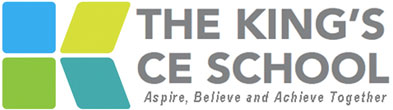 Virtual Career fair
KS4 careers fair 2020
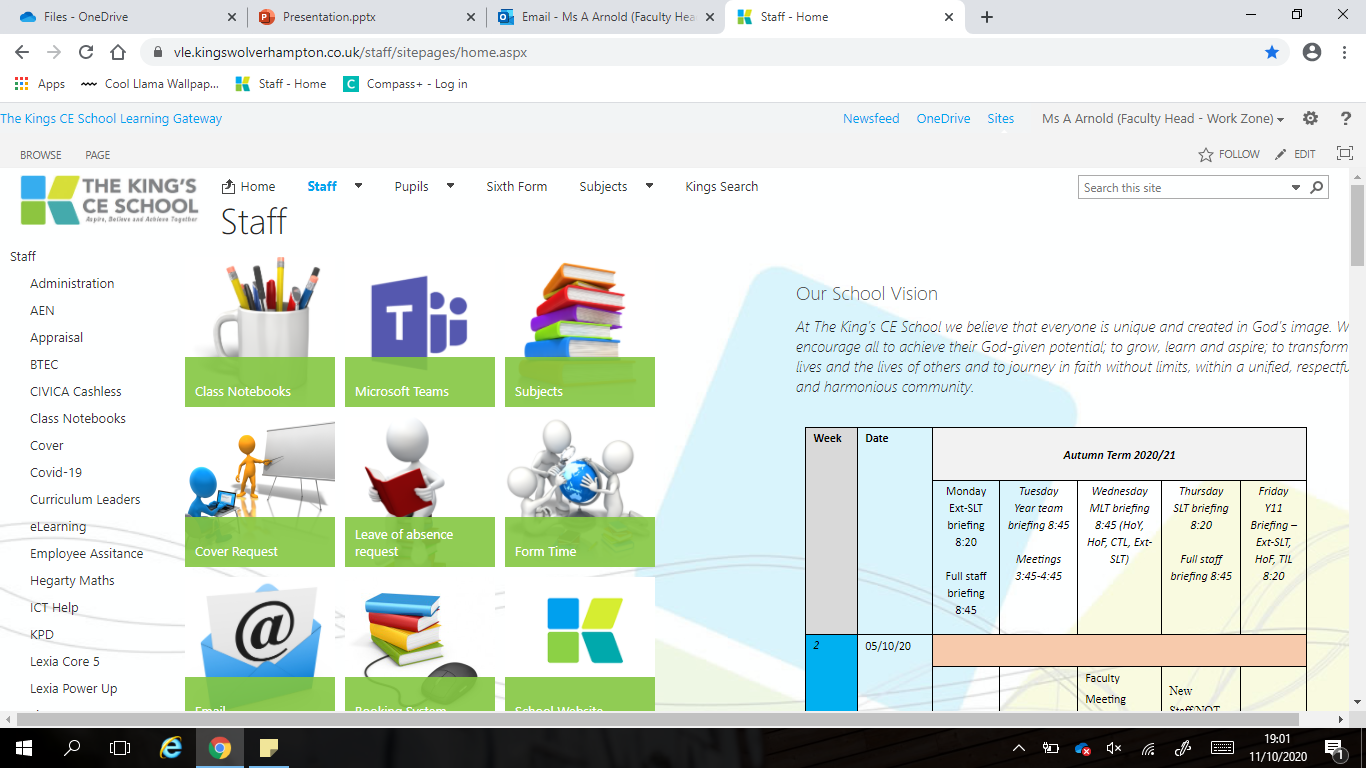 Click 'subjects'
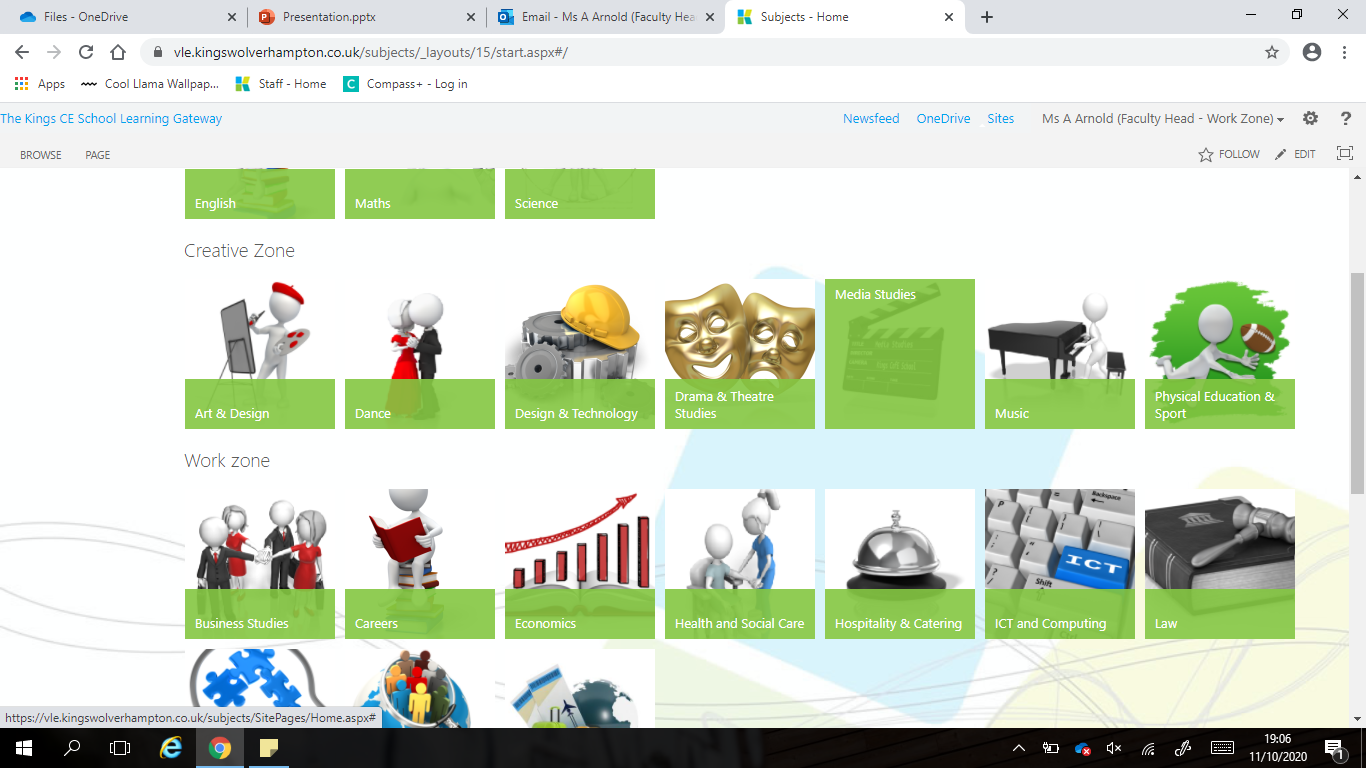 Click 'careers'
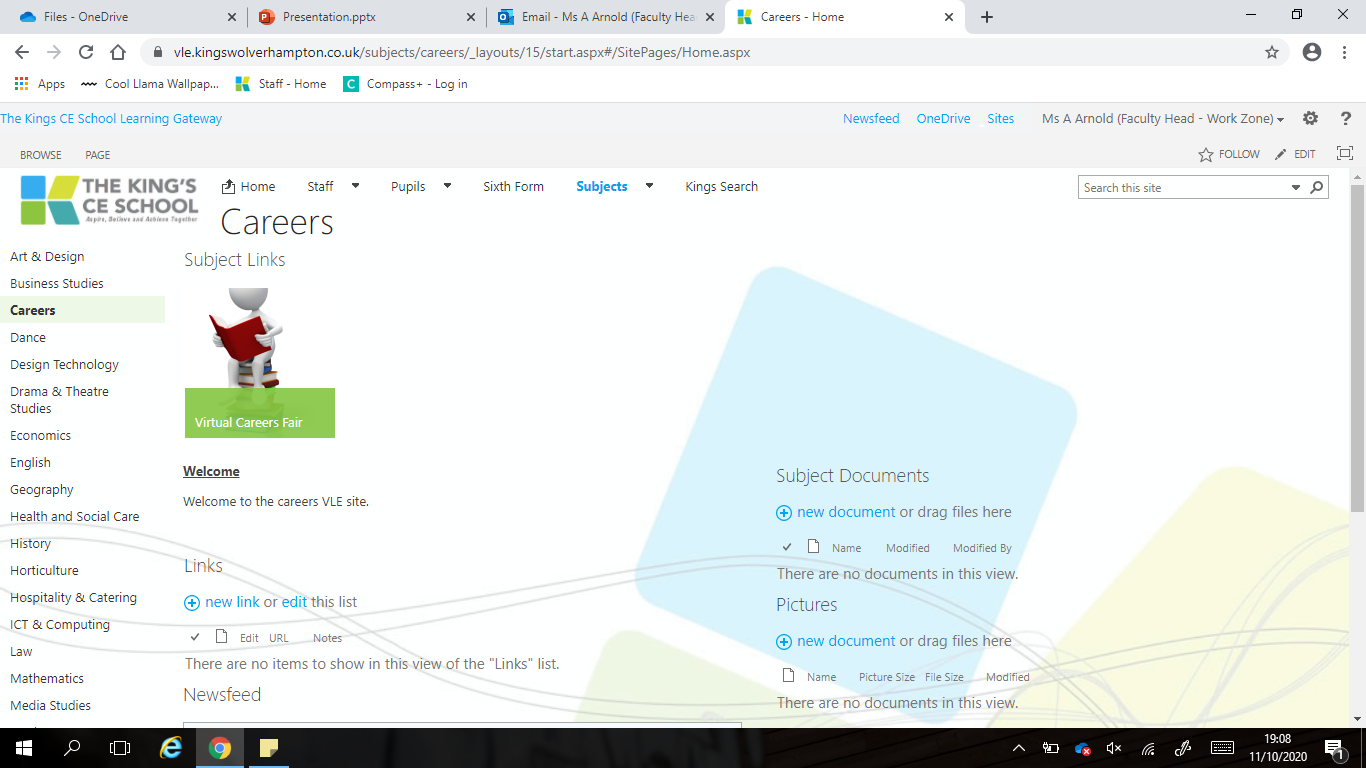 Click 'virtual careers fair'
Student feedback on todays event